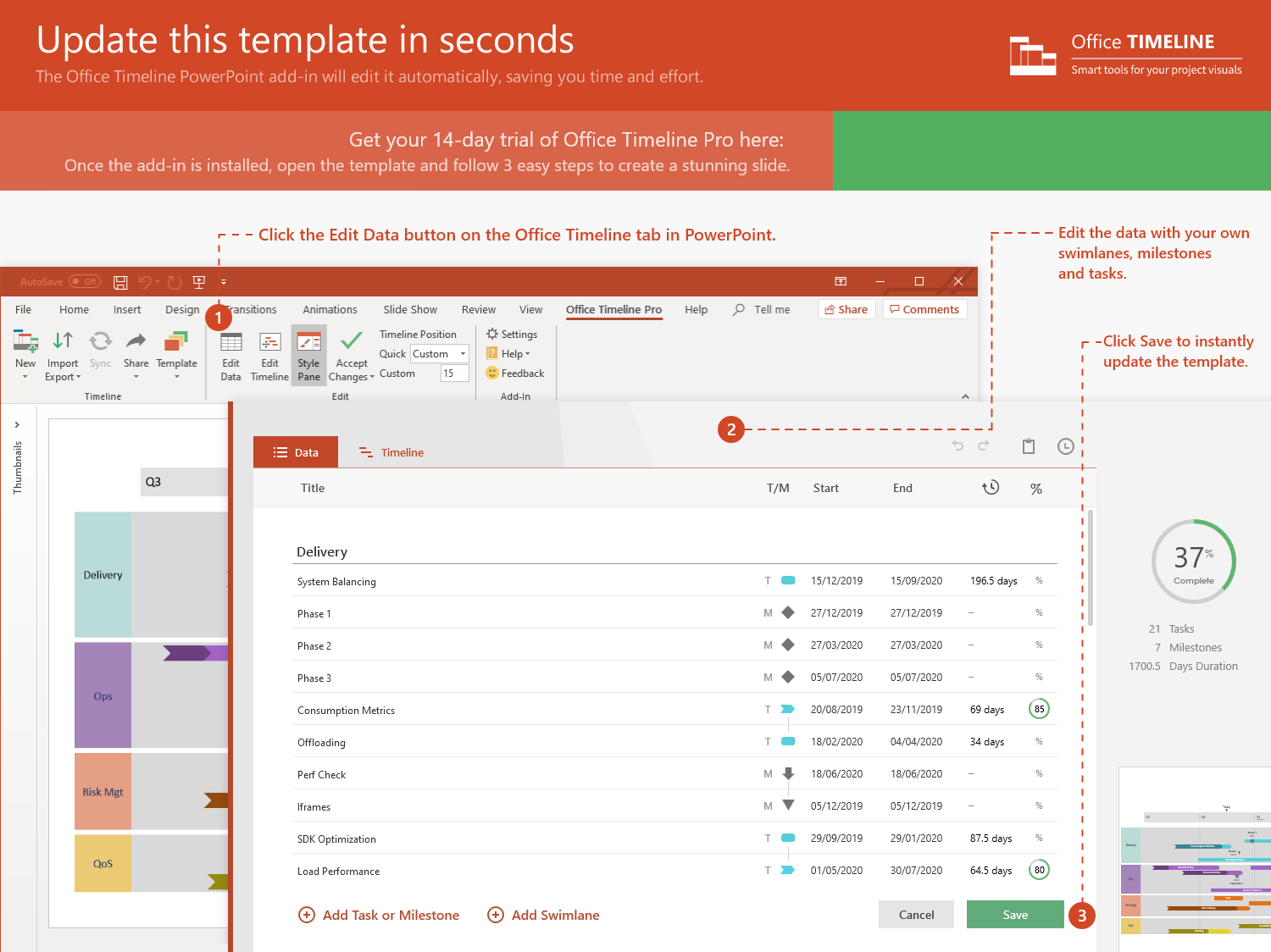 https://www.officetimeline.com/14-days-trial
Mitigation equipment sent
16:03
Mitigation personnel depart
16:06
Mitigation personnel arrive
Leak begins
16:52
13:16
Mitigation equipment sent
Declared Code Red
17:07
13:22
Response base up
Response preparations
17:47
13:31
Mop-up and recovery begins
Vanguard team dispatched
18:05
13:43
Aug 11
Aug 11
13:00
14:00
15:00
16:00
17:00
18:00
Today
Sector D Incident Response Time
1:22 PM
5:47 PM
265 minutes